Safety Standards Workgroup:Meeting One
Mona K. Gahunia, DO
DHMH Chief Medical Officer

July 9, 2014
Meeting Overview
Introductions
Workgroup Goals and Objectives
Framing the Issue
Review of Safety Standards
Next Steps/Open Discussion
Workgroup Mission
Study appropriate national safety standards for handling, preparing and administrating of chemotherapy, biologic therapy, supportive care medication, rheumatology therapy, or any other therapy in the treatment of cancer, a rheumatology condition, or a blood condition.

Develop a consensus recommendation for the Secretary on appropriate safety standards.
[Speaker Notes: Then the Secretary will submit a report to the legislature on the identified standards and his recommendations for appropriate oversight of outpatient offices engaged in use of these therapeutics.
Not here to debate what is or is not compounding.  We are here to critically think about what uniform safety standards should be in place for all outpatient oncology/rheumatology practices; and how these can be implemented and enforced on a statewide basis.
Most of the standards we reviewed were directly applicable to oncology practices; so part of the discussion is where and how do rheumatology practices fit in the picture and which standards should apply to them.]
Work Plan
Framing the Issue
There has been a shift from inpatient to outpatient oncology services over the past decade; as well as increasing number of outpatient rheumatology infusion centers. 
Safe drug, storage, prep and administration standards needed due to the:
Narrow therapeutic index of drugs; accurate dosing is critical
Immunocompromised state of patients with higher risk of infection; need for infection control standards
Hazardous nature of the drugs; need to address occupational safety risks
[Speaker Notes: According to the CDC, more than 1 million cancer patients receive outpatient chemotherapy or radiation therapy each year. 
--Access to care
--Healthcare cost savings]
Framing the Issue: Potency
Antineoplastic agents and biologic agents used in rheumatologic disorders have a narrow therapeutic window.

Accurate dosing is critical; standards needed from verifying prescribed dose to preparation and appropriate administration of drugs.
[Speaker Notes: http://www.clinicaloncology.com/download/pg1012_mederrors_conc0610_WM.pdf
Example of errors that have occurred and a practical guide to prevention of errors, not specific to outpatient setting]
Framing the Issue: Infection Control
Patients with cancer or rheumatologic disorders are often immunocompromised to start by the nature of their disease which can be further aggravated by the effects of the drugs; putting them at risk for developing serious infections that may lead to significant morbidity and even mortality.
Standards for infection control to prevent additional risk to these patients with focus on sterility in drug prep and administration.
[Speaker Notes: Example: Outbreak of Tsukamurella Species Bloodstream Infection among Patients at an Oncology Clinic, West Virginia, 2011–2012
Outcomes (total 15 patients)
Hospitalized for infection 14 (93)
Received antibiotic therapy for infection  13 (93)
Required central line removal 10 (71)
Death within 30 days 1 (7)]
Framing the Issue: Hazardous Drugs
According to the CDC, studies have associated workplace exposures to hazardous drugs with negative health effects such as:
Skin rashes,
Adverse reproductive outcomes (including infertility, spontaneous abortions, and congenital malformations), and 
Possibly leukemia and other cancers.

Need to have occupational safety standards in place to protect staff and patients from unintentional exposures.
[Speaker Notes: Source: NIOSH, page iii: http://www.cdc.gov/niosh/docs/2004-165/pdfs/2004-165.pdf. 
Contains five case reports that illustrate the range of health effects reported after exposure to antineoplastic drugs.]
Review of safety Standards
2013 ASCO/ONS Safety Standards
Developed, revised, and published standards for the safe use of chemotherapy in inpatient and outpatient settings.

Scope of standards limited to accurate dosing/potency of drugs.

Not designed to address hazardous nature of the drugs or infection control issues.
[Speaker Notes: In addition, to developing standards, ASCO has also started a Quality Oncology Practice Initiative/Certification Program which addresses patient care outcomes and safety.
The safety standards used in this initiative are 2013 ASCO/ONS standards.  The good news is the specialty itself is moving toward qualifying and certifying outpatient practices, but two major areas missing in these standards.  Most likely, what we need to do in MD is build on the work that ASCO has already started and for the purposes of this report include rheumatology practices.
http://www.asco.org/sites/www.asco.org/files/measuring_implementation_of_chemotherapy_administration_safety_standards_in_the_outpatient_oncology_setting.pdf
http://qopi.asco.org/certification.html]
2013 ASCO/ONS Safety Standards
Methodology
In 2008-2009, ASCO and ONS initiated a consensus-based process to develop standards for safe administration of chemotherapy to adult patients in the outpatient setting.
In January 2011, another workshop convened to review public feedback and it was determined that the same standards for chemotherapy administration safety should apply in all settings.
A panel of experts was convened in December, 2011 to examine standards specific to oral chemotherapy.
2013 ASCO/ONS Safety Standards
Thirty-six standards encompassing seven domains, which include the following:
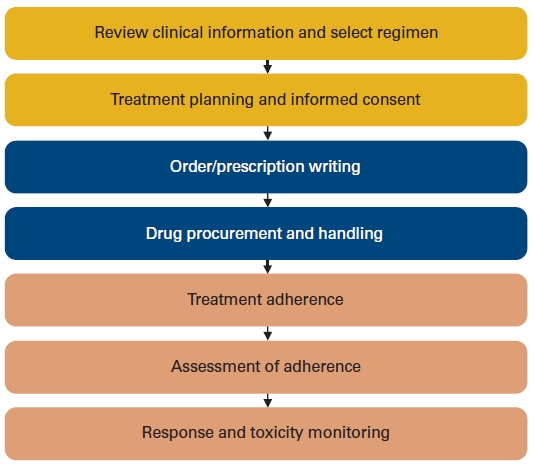 [Speaker Notes: How to fill in the gaps that are missing: CDC has provided some guidance in both of these areas.]
CDC BICAPP
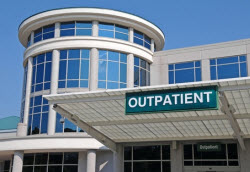 CDC’s Basic Infection Control And Prevention Plan for Outpatient Oncology Settings
Developed for outpatient oncology facilities to service as a model for a basic infection control and prevention plan.
Not designed to address:
-Infection prevention issues that are unique to blood and marrow transplant centers 
-Occupational health requirements
-Appropriate preparation and handling (e.g., reconstituting, mixing, diluting, ---compounding) of sterile medications, including antineoplastic agents
-Clinical recommendations and guidance on appropriate antimicrobial prescribing practices and the assessment of neutropenia risk in patients undergoing chemotherapy
[Speaker Notes: The recommendations included in this document are not new but rather reflect existing evidence-based guidelines produced by CDC and the Healthcare Infection Control Practices Advisory Committee. 

Recommends looking at USP’s recommendations for sterile compounding practice.]
CDC BICAPP
BICAPP elements include:
Standard and Transmission-Based Precautions

Education, Training, and Competency Evaluations

Health Care Associated Infection Surveillance and Disease Reporting

Central Venous Catheters
[Speaker Notes: Standard precaution includes: hand hygiene, use of personal protective equipment (e.g. gloves, gowns, facemasks), respirator hygiene and cough etiquette, safe injection practices, and safe handling of potentially contaminated equipment or surfaces in patient environment. 

Transmission-Based Precaution includes: contact precautions, droplet precautions, and airborne precautions.]
CDC BICAPP
All outpatient oncology (and rheumatology) practices should have a infection control and prevention plan in place which includes all of these essential elements

All outpatient oncology offices should have at least one staff person with responsibility over infection control policies and procedures; with some training in basic infection control
[Speaker Notes: There is a more general plan which can be applied to all outpatient settings which would in this case apply to rheumatology.
Guide to Infection Prevention for Outpatient Settings: Minimum Expectations for Safe Care
http://www.cdc.gov/HAI/settings/outpatient/outpatient-care-guidelines.html
As part of our work we could work on identifying infection control courses (online or live) applicable to outpatient settings.]
Handling Hazardous Drugs
Multiple applicable guidelines; minimum requirements detailed in NIOSH Alert

ASHP follows same basic tenets of NIOSH

https://www.ons.org/products/safe-handling-hazardous-drugs-second-edition

USP 797 and now 800 more detailed on technical engineering requirements (compounding)
[Speaker Notes: I would be interested to see how the ONS standards compare to NIOSH and ASHP]
NIOSH Alert
General recommendations include:
Assess the hazards in the workplace.

Handle drugs safely.

Use and maintain equipment properly
NIOSH Alert
Detailed Recommendations
Receiving and Storage 
Drug Preparation and Administration
Ventilated Cabinets (including selection, air ﬂow and exhaust and maintenance)
Routine Cleaning, Decontaminating, Housekeeping, and Waste Disposal
Spill Control
Medical Surveillance
[Speaker Notes: Medical Surveillance includes workers handling hazardous drugs have routine exposure/medical history documentation, physical exam and lab tests.
Conduct environmental sampling and/or biological monitoring when exposure is suspected or symptoms have been noted]
USP 797
Details the procedure and requirements for compounding sterile preparations and sets standards applicable to all settings in which sterile preparations are compounded

Not specific to hazardous drugs
USP 800
Newly proposed chapter to guide handling of hazardous drugs in all healthcare settings

Details the procedure and requirements for receipt, storage, mixing, preparing, compounding, dispensing, and administration of hazardous drugs

 A few key differences with 797 which they state will be reconciled (re: engineering controls)
USP 800
Engineering controls
Competent personnel
Robust work practices
Availability of appropriate PPE
Policies for use of PPE and employee compliance
Medical Surveillance
Policies for HD waste segregation and disposal
USP 800
General Chapter <800> is posted online at https://www.usp.org/usp-nf/notices/compounding-notice Submit comments with corresponding line numbers 

Email comments to CompoundingSL@usp.org 

Comments due July 31st, 2014
[Speaker Notes: We have a detailed PPT on USP 800 which we can send out to the group]
Concluding Remarks
MOSH has been working with ONS on hazardous drug regulations

CDC/NIOSH representatives may be able to join a meeting to answer questions/clarify standards
[Speaker Notes: We can piggyback on some of initiatives already in place including work by MOSH/ONS and as previously stated use the Quality Oncology Practice Initiative/Certification Program  as a model with identified gaps addressed.]
Next steps
Open discussion with initial thoughts and perspectives
Before next meeting, please review these standards (ASCO-ONS, CDC, NIOSH)
Next meeting:
Providers present on barriers to implementing standards
Board of Pharmacy/ASHP/Physicians present on what other states are doing